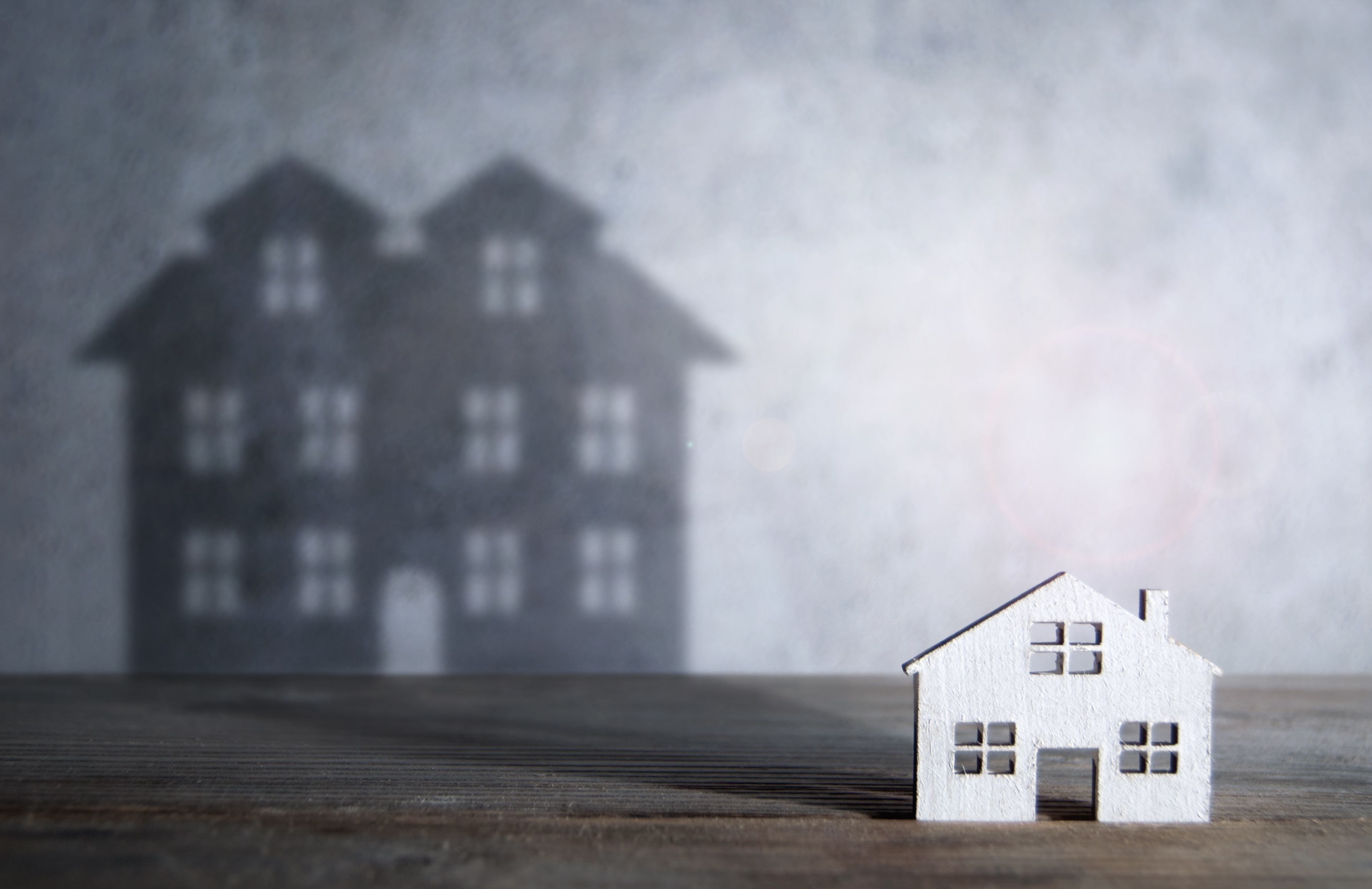 How To Correspond Loans
Presented by:
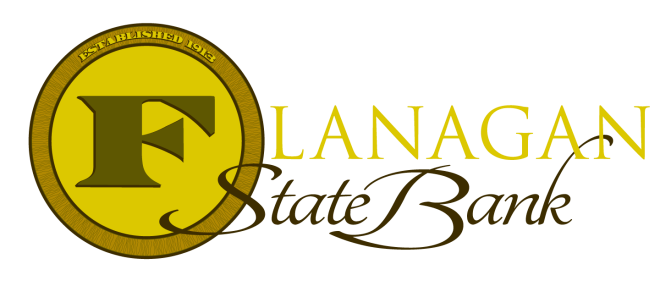 Training Agenda
Introducing your FSB Team
Corresponding Loans
Why FSB
Let’s Talk About Your Systems
Disclosing
Rates
Processing Loans
Underwriting Loans
Closing Loans
VA & USDA Highlights
Final Thoughts
Your Account Executive – 
Please see your Account Approval Letter to know who is your assigned Account Executive
Mortgage Support Team – Karley Stover – Team Manager
	Mtg Support will be your go to for any questions, S/E 	income reviews, Pre-qual reviews, guideline questions 	and system questions.  You name it, they can help with it!
Operations Manager – Josh Heinrich
On occasion, you may hear from our Ops Manager, Josh.  He manages our Underwriters, and Closers.  
Lock Desk Manager – Dave Weber
Dave oversees our Secondary Marketing Department and he or Mandy will be on the other end of any emails sent from the Lock Desk.
Becky Moorehead – Post Closing Department
Becky runs our Funding Team and the Post-Closing Department.  If we our investors need anything after the closing, Becky’s team will be in contact with the Loan Officer.
Meet Your FSB Team!
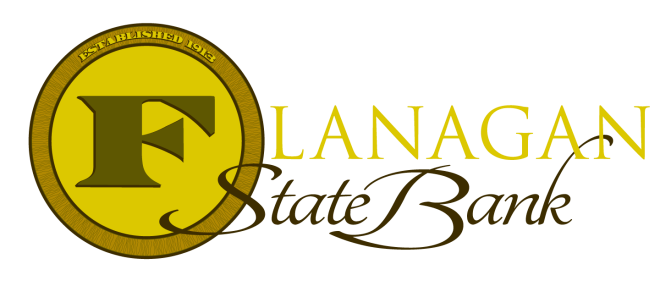 A Few Important Questions…
We have a few things to ask you before we forget to make sure we understand how you are doing business currently.
What is your LOS system?
Does your LOS system allow for an export of a FNMA 3.4 file?
Do you currently sell loans on the secondary market?
Do you retain servicing on any loans?
Why FSB?
You’re gonna love working with us!
  
Quick Turn Times – turn times are always posted on our website www.fsbtpo.com 
Competitive rates
A team dedicated to your business!  
Training available when you need it
Easy to use LOS – Mortgagebot
Flanagan State Bank has been in business since 1913.  We understand your business because you are what makes us who we are.
Quick chain of command to the top!  If you need this, it is a short list to get to the Management Team
We do not market to YOUR customers!  It is in our agreement, and we mean what we say.  Any customers who call us in the future to do a loan are referred back to the institution they originated from.
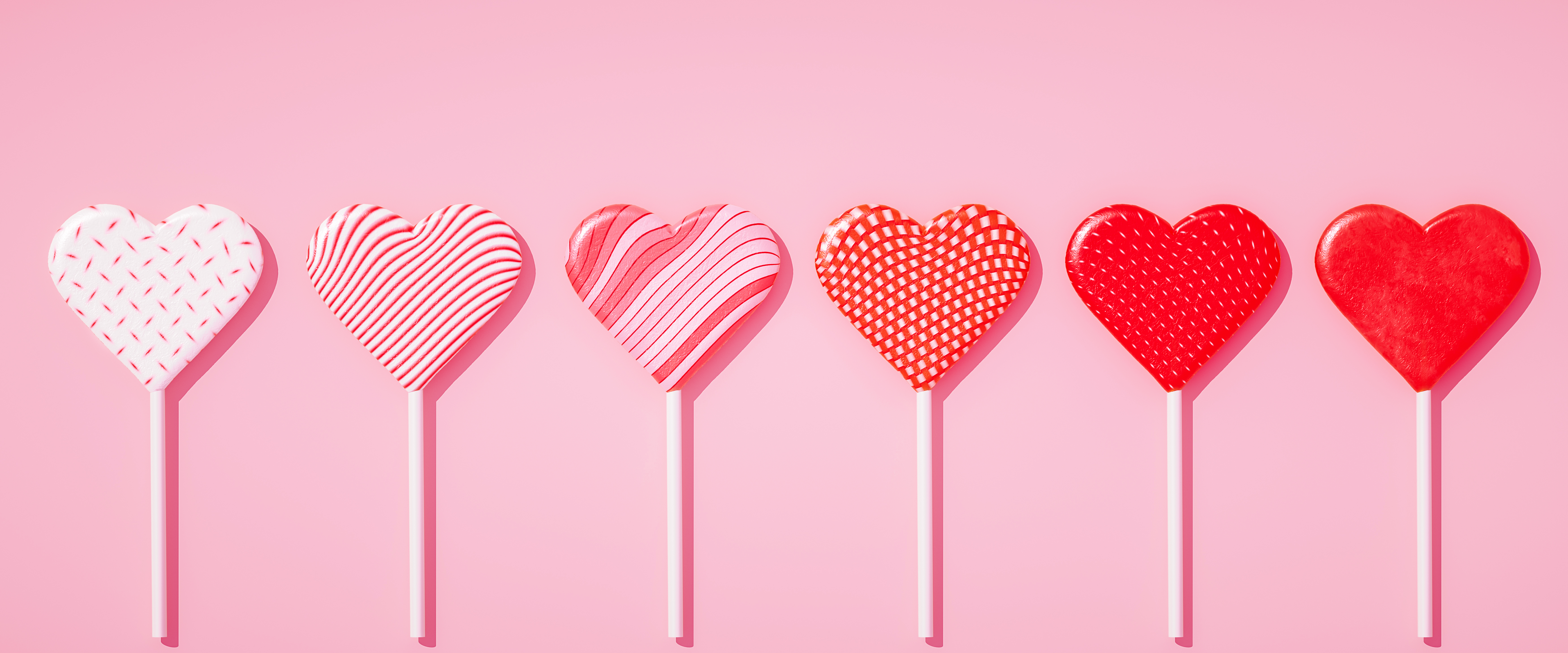 Account ExecutiveThe addition to your team you always needed!
Our Account Executives are designed for the busy Loan Officer. All of our AE’s have many years of originating experience within the mortgage industry. They know what it is like to be a busy LO!  







These are just some of what we help with!  Let our AE’s be the missing link your team needed to provide the best service available to your customers.
Mortgage SupportThe addition to your team you always needed!
Mortgage Support was designed for the busy Loan Officer.  Sure, we could have been like every other help desk offered by Lenders, but we wanted something more for the Loan Officers and staff that uses us.  So…we gave them more!  Mortgage Support will do all of these things and more!








These are just some of what we help with!  Let us be the missing link your team needed to provide the best service available to your customers.
Let’s Talk LOS!
Mortgagebot is the LOS that FSB uses.  Each user will receive a log in unique to the individual.  These log in’s do expire approximately every 60 days due to security protocols.
Towards the end of this training, I will give you a tour of Mortgagebot so you can get started submitting loans!
As you learn our system, remember that you can always contact mtgsupportcenter@flanaganstatebank.com  with any questions you may have.
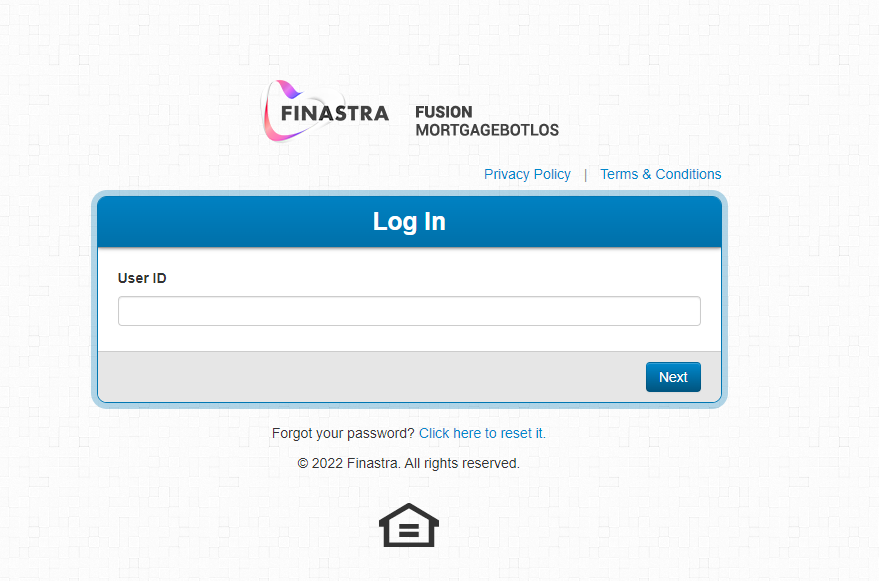 Initial Loan Set Up Steps:
Step 1 – Start a file
There are 2 ways to start a file in Mortgagebot.
1) At the top of MortgageBot is a section that states Create a loan, here is a screen shot:
     




2) Upload a FNMA 3.4 file
This will include the URLA/1003 details only. LE fees and other file details that may be in your system will not be captured and will not be uploaded to our LOS.
3) Manual entry of the URLA
This will be a full manual entry of the data into our system. Estimated time for data entry is 10 – 20 minutes for the URLA data
4) FSB does not require any submission form in order to start your loan process. However, to assist you we will need to have your credit vendor login and password entered as a note into each loan. To add this note, please see the screen shots below. First click on the pencil in the top right had corner of each loan. Then add your information to the note pad, select Account Executive, and then hit save.
Starting a loan with FSB
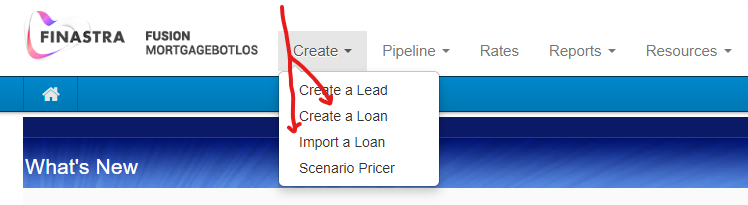 Starting a loan within MortgageBot is very simple. Please see the steps on the right in order to have us take a look at a prequal, get a rate/price quote, run AUS, order an MI Certificate, or submit your loan to underwriting. The information to the right is the first step, which is setting up each loan.
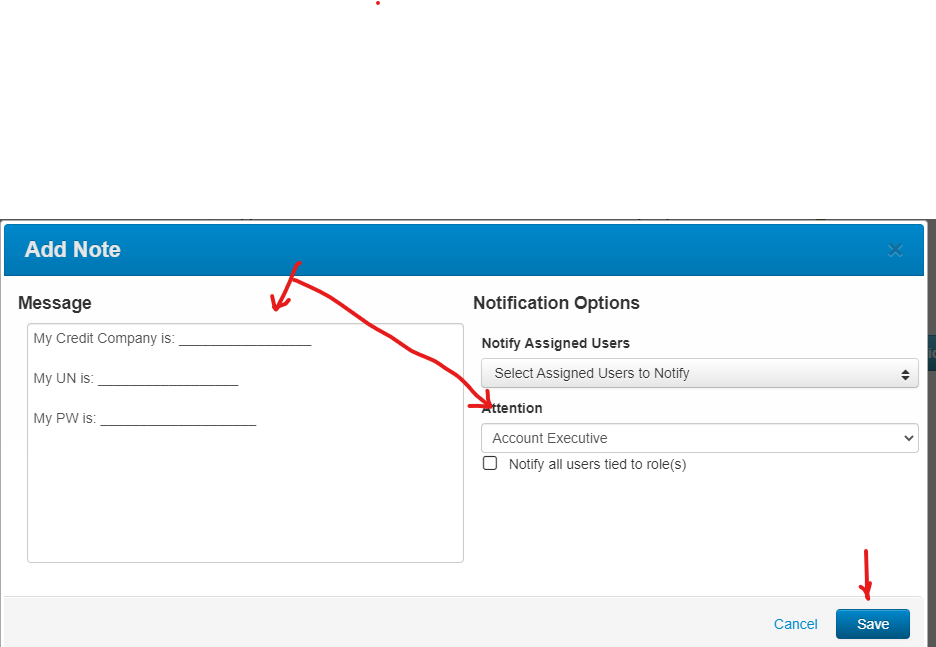 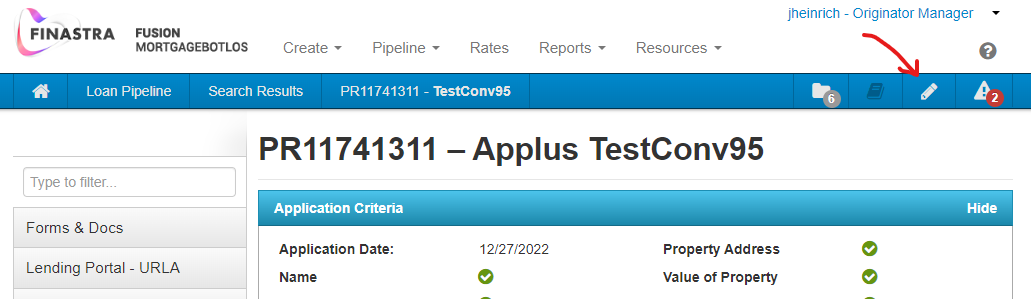 Initial Loan Set Up Steps:
Step 1 – Start a file (Continued)
5) On the Left hand of each loan file within MortgageBot are the “Navigation Screens”. Here is a screen shot below of what this looks like within a loan file:

     




6) Under the “Forms & Docs” Button, please select the “Borrower Summary” Screen. It is very important that you fill out this entire screen in MortgageBot. This page advises FSB of some critical information that is not located on an URLA.
Starting a loan with FSB
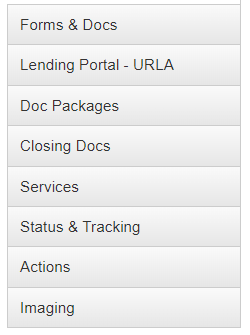 Starting a loan within MortgageBot is very simple. Please see the additional steps on the right in order to complete the first step, Start a file.
Initial Loan Set Up Steps:
Step 2 – Register each loan
1) It is important for FSB to know when you start a new loan within our LOS. This will allow either your Account Executive, or our Mortgage Support Team to help you further.
2) Under Forms & Docs about midway down will be Register Loan. Once the screen comes up, double check all the data to make sure of accuracy. Pay special attention to:
Property Type
Occupancy Type
Make sure to enter the fico scores for each borrower
3) Here is a screen shot to assist you find our registration screen:













PLEASE NOTE –Any loan that has not been registered within 90 days will be automatically deleted within our system!
Starting a loan with FSB
Starting a loan within MortgageBot is very simple. Please see the steps on the right for the second step, registering your loan. When you register each loan, it advises FSB that you have started your new loan automatically.
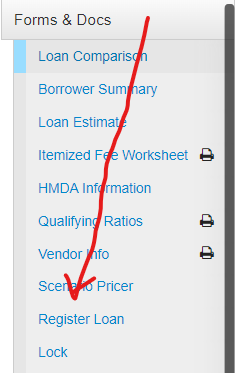 Initial Loan Set Up Steps:
Step 3 – How to scenario price your loan or lock a new loan
1) Now it is time to introduce you to our web-site to help you further with critical processes you can perform when working with FSB. Our web-site address is www.fsbtpo.com . The main web-site page does not require a password to login.
2) We have a helpful tutorial to teach you how to scenario price or lock each loan. On the site, please follow this path:
Goto Mortgage Support Resources
Goto Document Library
Scroll down to our “How-To” section
See “How to Price out a Loan without Locking” (Insert Link later)

3) If you like the pricing / rate we are offering on your needed product you can lock your loan also by looking at our helpful tutorial also located on our web-site.
Goto Mortgage Support Resources
Goto Document Library
Scroll down to our “How-To” section
See “How to Lock your Loan” (Insert Link Later)
4) For further details on understanding our pricing, please see the next two slides in this presentation.
Starting a loan with FSB
Please see the steps on the right for the third step, scenario pricing your loan, or locking your loan. When you lock each loan, it will start our borrower disclosure process.
Sample Rate Sheet
FSB’s pricing engine is in Mortgagebot. The below screen shot is an example of what you will see within our Scenario pricer, or lock screens within Mortgagebot.
Correspondent Fees
There is no charge to lock a loan, however FSB will monitory the pull through of all Correspondent Customers. 
FSB will assess a fee of $425 to underwrite each loan for our correspondent clients. This fee includes a fraud prevention tool fee.
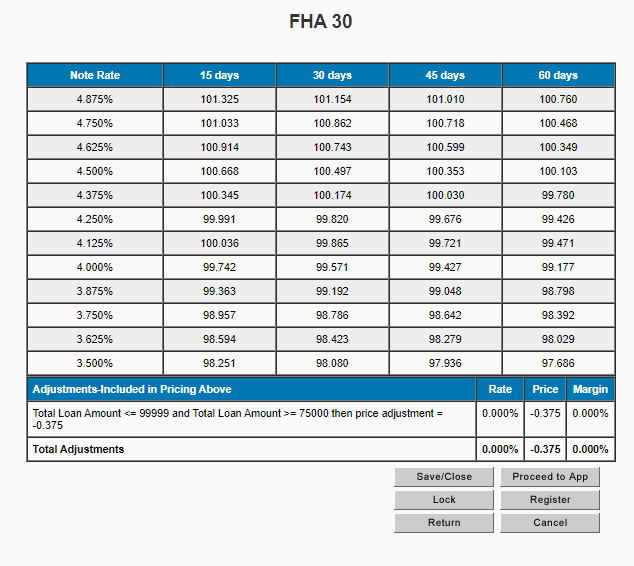 Initial Loan Set Up Steps:
Step 4 – How to run a loan through our Automated Underwriting System
1) FSB does allow our Correspondent Clients to run LP or DU submissions within Mortgagebot.  FSB requires the use of DU on all FHA and VA loan submissions.
2)) Please note that FSB will ONLY run AUS for correspondent clients at time of underwriting submission, if not done so previously. FSB will sponsor correspondent clients for GUS (USDA Loans Only). Please contact your AE for further details on this process.
3) Correspondent Clients may NOT use their own AUS findings. 
4) Please remember, that accurate ratio assessment is important to AUS findings, and therefore we encourage our Correspondents to run an MI Quote on all Conventional loan submissions. We have a helpful tutorial to teach you how to run an MI Quote.
Goto Mortgage Support Resources
Goto Document Library
Scroll down to our “Mortgage Bot and Support” section
See “How to use Mortgagebot for PMI Quote” (Insert Link later)

5) Though, we do not require Correspondents to run an AUS prior to underwriting submission, we highly encourage the practice. We have a helpful tutorial to teach you how to run either AUS within Mortgage Bot.
Goto Mortgage Support Resources
Goto Document Library
Scroll down to our “How-To” section
See “How to Run AUS-DU/LP” (Insert Link later)
5) For further help running an AUS or problem solving, please contact either Mortgage Support or your assigned Account Executive.
Starting a loan with FSB
Please see the steps on the right for the fourth step, running your loan through Automated Underwriting Systems.
Initial Loan Set Up Steps:
Step 5 – FSB Correspondent Disclosure Process
1) Note that FSB does not provide disclosures or create/generate disclosures for correspondent clients.  
2) FSB will however, at no additional charge, allow you to generate disclosure packages directly from MortgageBot. 
3) If you would like to utilize MortgageBot for initial disclosures, please setup additional training with your assigned Account Executive. They will train your staff on the disclosure process. 
4) Reminder, Correspondents clients must order an MI Quote (I/A) on a conventional loan in order to generate proper disclosures. 
As a reminder, we have a helpful tutorial on our www.fsbtpo.com web-site to teach you how to run an MI Quote within MortgageBot.
Goto Mortgage Support Resources
Goto Document Library
Scroll down to our “Mortgage Bot and Support” section
See “How to use Mortgagebot for PMI Quote” (Insert Link later)
5) All Loan Estimate fees will be editable for correspondent client use, however we will not setup templates per correspondent client.
FSB IS NOT RESPONSIBLE FOR EACH CORRESPONDENTS DISCLOSURES. PRIOR TO EACH LOAN BEING CLEARED TO CLOSE HOWEVER, WE WILL REVIEW THE DISCLOSURES TO MAKE SURE THEY ARE ACCEPTABLE FOR PURCHASE.
Starting a loan with FSB
Please see the steps on the right for the fifth step, Correspondent Disclosing.
Initial Loan Set Up Steps:
Step 6 – FSB Correspondent Appraisal
Appraisal Requirements
1) All FSB Correspondent Clients are required to certify that they meet all AIR guidelines. 
2) Correspondent Clients are responsible to order their own appraisals.
3) Please make sure to upload each Appraisal into Image Flow, in color. (See further details in this presentation within the “Underwriting Submission” section)
4) FSB Underwriter will condition correspondent to email SSR/UCDP's to Correspondent@flanaganstatebank.com prior to the delivery of each loan.
5) Correspondent clients are required to order their own VA appraisals, please make sure to review our process for VA loans located on www.fsbtpo.com as this process is much different than any other product. Here are a few basics when ordering a VA appraisal through the WEBlgy portal and using FSB as your sponsor:
Always order your appraisal as LAPP. This will allow FSB to complete the NOV. 
This will allow for quicker turn time on this since we do not have to wait for VA to complete.
FSB will be the sponsoring Lender. Please enter in our VA ID: 7095710000 
Please see www.fsbtpo.com for further details.
Starting a loan with FSB
Please see the steps on the right for the sixth step, the Correspondent Appraisal Process.
Processing Government Loans
Government loans on the Secondary Market are full of documentation requirements!  FSB does its very best to limit the documentation when we are able, but these loans by nature require more documentation than a conventional loan and substantially more than a portfolio loan. To help you navigate the requirements, we strongly recommend sending files over for Prequal!  The Prequal will be written out to help you know what our underwriting will be looking for in terms of documentation based on the URLA, Credit and AUS Findings.  
Here is a list of very standard requirements from underwriting to help you get a feel for what we will need:
A sample of other documentation that may be needed: 
Divorce Decree
Proof of 6 months receipt of child support
Proof of continuance of child support if decree does not provide DOB for children
Proof of satisfaction/release of judgment 
Liquidation of retirement account for down payment
Gift documentation – gift letter, donor bank statements, proof of deposited funds
Sourcing of large deposits – copy of item deposited and LOX to explain what it is
Bankruptcy papers – all schedules plus discharge (CH7 & CH13)
Rent Free Letter
Retained Home – tax bill, HOI dec page & lease with proof of security deposit or first month’s rent
Rental Homes – tax bill, HOI dec page, current lease, mortgage statements and 2 years tax returns 
LOX for overdrafts or NSF’s on a bank statement
This list is not all inclusive and is provided to help the Loan Officer or Processor understand the documentation needed for underwriting a Government loan.
Processing Tips
Government Loans have a lot of flexibility in their guidelines.  Due to this, the documentation needed for a loan will vary from loan to loan.  Although the standard list will be applicable, there are many situations that will require their own set of documentation.  An example of this will be a Bankruptcy or Divorce.  Bankruptcy paperwork will always be needed and if the BK was a CH 7 and included a home, the sheriff’s deed for the foreclosure will be needed, as well.  
As you get to know us, the Prequal Service we offer with our Mtg Support Team will help you get used to the documentation we are looking for.  Please understand that the PQ is reviewed on limited information!  And, as thorough as we are, other information is presented at time of Underwriting that the Mtg Support team may not have been aware of and the conditions from underwriting will reflect this new information.
Initial Loan Set Up Steps:
Step 7 – FSB Correspondent Underwriting Submission Process
Underwriting Submission
1) Note that you may contact each underwriter directly via email, or when necessary, by phone during the underwriting process.
2) Please upload your entire disclosure & processing file into Image flow. From the Navigation Panel in MortgageBot select:
Imaging
Upload Document



C) Then select the “Folder” icon in the top left-hand corner and you will see your PDF file in that section. Then hit the drop-down arrow under “Document Type”.
Starting a loan with FSB
Please see the steps on the right for the seventh step, Underwriting Submission Process.
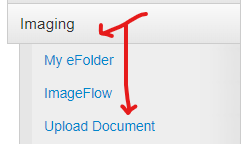 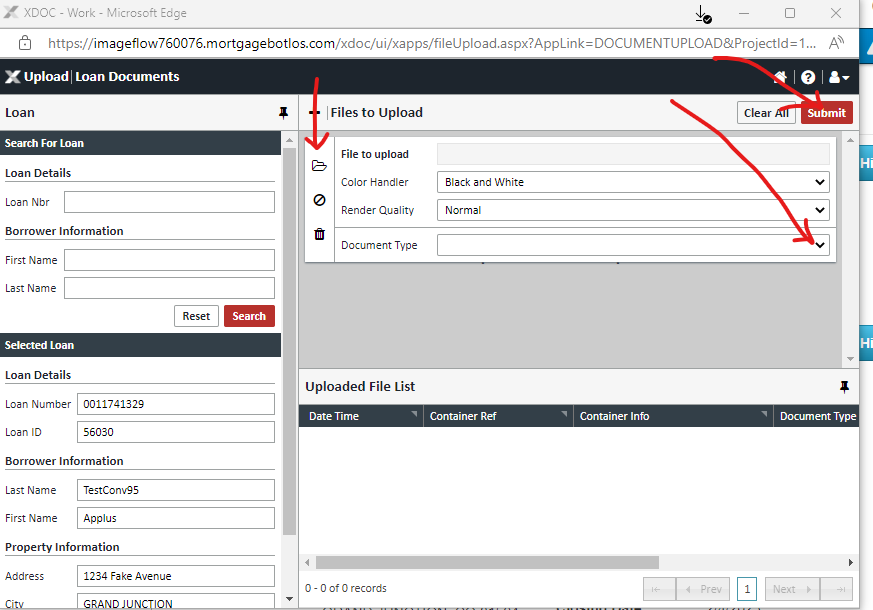 Initial Loan Set Up Steps:
Step 7 – FSB Correspondent Underwriting Submission Process. (Continued)
Underwriting Submission (Continued)
D) Under the “Document Type” arrow drop-down you will see “Submission Package”, then hit the “Submit” button in the top right-hand side. Please see the screen shot below:












Further Notes about Uploading Documents:
1) You will notice that “Submission Package” always is at the top of the drop-down. FSB does NOT want Correspondents to select any other label when submitting new files to be underwritten. Our internal staff will use the additional labels after you submit each loan.
2) Please make sure that your submission package fully uploaded to Image Flow. Sometimes you may have to upload numerous “Submission Packages” on each loan depending upon the size of your PDF documents.
3) Make sure that your submission includes the proper credit report that you are using on each loan submission.
NOTE – YOU ARE NOT YET DONE WITH THIS WORKFLOW CONTINUE TO THE NEXT PAGE IN THIS PRESENTATION.
Starting a loan with FSB
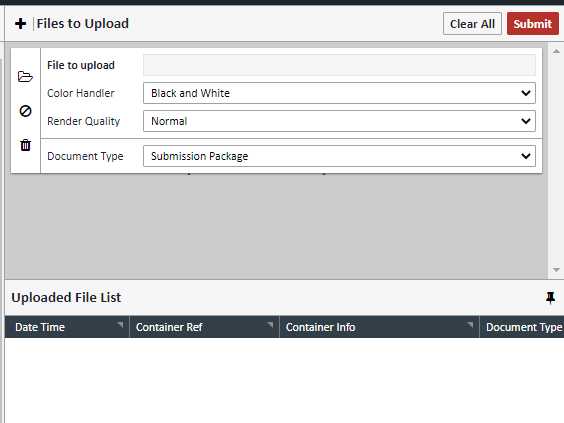 Please see the steps on the right for the seventh step, Underwriting Submission Process (continued).
Initial Loan Set Up Steps:
Step 7 – FSB Correspondent Underwriting Submission Process.
Underwriting Submission (Continued)
E) Once your submission package(s) are uploaded, it is time to submit your loan to underwriting. Under the Navigation Panel, go-to “Actions”, then select “Final”.  Each time you submit to our underwriting department, you must repeat this process. Please see a screen shot of what you will see:










Final FSB Internal Steps Prior to Underwriting Submission:
After you “Final” each loan submission our internal team will run AUS if you did not do so prior (always run GUS on USDA loans), 
FSB’s internal team may contact you at this stage if we have any significant concerns with your disclosures or need further data to run an AUS and fraud prevention tool, if the correspondent did not do that prior.
Starting a loan with FSB
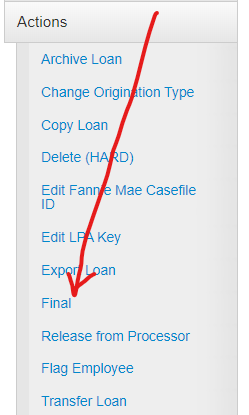 Please see the steps on the right for the seventh step, Underwriting Submission Process (continued).
Initial Loan Set Up Steps:
Step 8 – Understanding our FSB Approval and Corresponent Underwriting 	Resubmission Process.
Understanding our FSB Approval
1) We have a helpful tutorial to teach you how to view each Underwriting Approval Notice. 
Goto Mortgage Support Resources
Goto Document Library
Scroll down to our “Mortgage Bot and Support” section
See “How to view the Conditional Approval” (Insert Link later)

Resubmitting Conditions to Underwriting
1) We have a helpful tutorial to teach you how to upload your conditions to MortgageBot.
Goto Mortgage Support Resources
Goto Document Library
Scroll down to our “How-To” section
See “How to Upload Conditions (The Easy Way)” (Insert Link later)

2) DO NOT FORGET TO “FINAL” YOUR LOAN AGAIN. SEE THE SAME STEPS UNDER THE FSB BROKER UNDERWRITING SUBMISSION PROCESS IN THIS PRESENTATION.
Starting a loan with FSB
Please see the steps on the right for the eight step, Understanding our Underwriting Approval form, and Underwriting Re-Submission Process.
Initial Loan Set Up Steps:
Step 8 – Understanding our Approval and Correspondent Underwriting 	Resubmission Process. (Continued)
Resubmission (Continued) / Receiving Underwriting Cleared to Close
1) Please note that all Conventional loans with MI, and USDA loans will “move” from underwriting to a “UW Pre-Approved” status within MortgageBot after our underwriting department has moved the loan to either an MI provider, or USDA. If you would like to understand all of our different statuses, please see www.fsbtpo.com for a listing. 
2) Turn times for underwriting can be found at www.fsbtpo.com
3) Note that you may contact each underwriter directly via email, or when necessary, by phone during the underwriting process.
4) After your loan is Cleared to Close, you will receive an email directly from the Underwriter stating the following:
Congratulations! I have cleared to close this file. Attached please find the final approval. If you are a correspondent customer, you may proceed on the closing of your loan. If you are a broker and your loan is a “Wet-Signed Submission”, please make sure to upload into MortgageBot your Signed ICD. Our Internal Mortgage Support Team will be emailing you shortly to setup and schedule your closing! 

As helpful reminders, please make sure to review any conditions labeled as “PTF” on each approval. These are items that will be required prior to the funding of each loan and listed as conditions to each title company. If you are a Broker customer, please be prepared to provide the following information to our Mortgage Support Team to start your closing process:  Title Company Closing Contact, Will there be a mail –away, Closing Date and Time, and will there be any Power of Attorney forms required? Thank you!

As a correspondent customer, you may ignore the highlighted part of the above statement as FSB does NOT prepare closing documents for Correspondent Customers.
Starting a loan with FSB
Please see the steps on the right for the eight step, Understanding our Underwriting Approval form, and Underwriting Re-Submission Process. (Continued)
Initial Loan Set Up Steps:
Step 9 – Closing each loan
1) Now that your loan is Cleared to Close, as a Correspondent Customer, you may proceed to closing your loan.
2) Loan to be delivered by lock expiration, or 5 days after loan closing whichever comes first. This includes the actual “hard copy” of the note and the allonge.
3) Our Mortgagee Clause is:
Flanagan State Bank / ISAOA
333 Chicago Road
PO Box 302
Paw Paw, IL 61353
Always include the Loan Number!
4) Correspondents must be MERS approved and compliant. If you need more information on how to become MERS compliant, please see www.fsbtpo.com or contact Robert Anderson at 815-676-0993, our MERS contact.
5) FSB is listed as an investor for all our program types within “Doc Magic’s” Closing Engine. Please contact Doc Magic at 800-649-1362 or visit their site https://www.docmagic.com/ for further details in using their closing system in combination with Corresponding with FSB.
6) Correspondent Clients may utilize any closing doc vendor. However, we would recommend that each provide a sample to their assigned Account Executive for review prior to closing your first loan with FSB.
Again, we remind you to please make sure to review any conditions labeled as “PTF” on each final underwriting approval. These are items that will be required to be in your Correspondent Delivery package PRIOR to FSB purchasing each loan!
Starting a loan with FSB
Please see the steps on the right for the ninth step, Closing the loan.
Initial Loan Set Up Steps:
Step 10 – Delivering the Closing Package on each loan
1) Please see www.fsbtpo.com for our Correspondent delivery stacking order.
2) Correspondent will upload to Image Flow their completed closing package for purchase.
3) Please select “Correspondent – Post Closing Package” from the drop-down. See screen shots below of our upload screens in Mortgagebot to help you with this process:
Go-to Navigation Panel:
Starting a loan with FSB
Please see the steps on the right for the tenth step, Delivering the Closing Package on each loan.
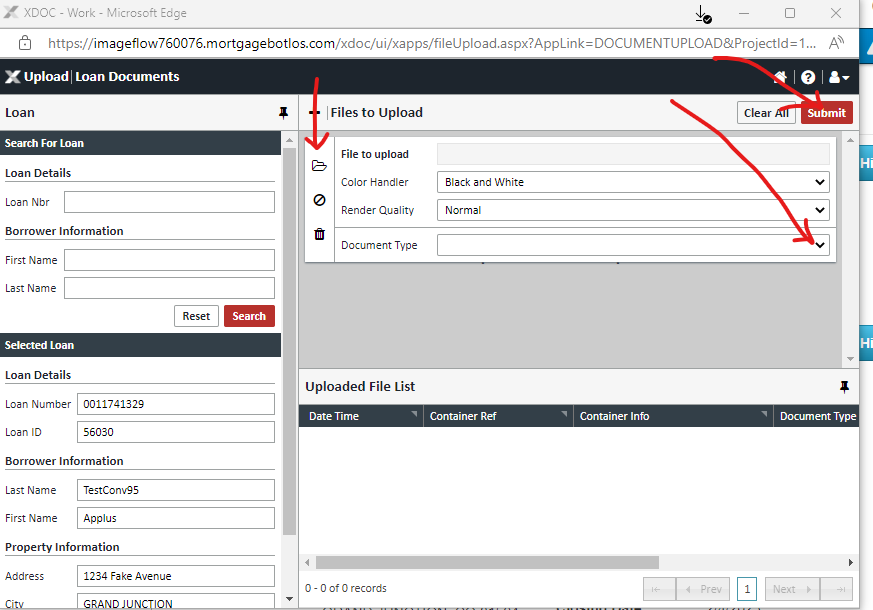 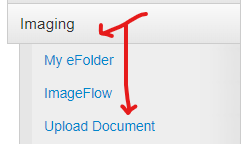 Initial Loan Set Up Steps:
Step 10 – Delivering the Closing Package on each loan (Continued)
4) After uploading each package, the Correspondent must "Final" their loan submission within MBOT.









IT IS EXTREMELY IMPORTANT THAT YOU REMEMBER THIS STEP. IF A CORRESPONDENT MISSES THIS ACTION, FSB IS NOT AWARE THAT YOU CLOSED A LOAN AND TRIED TO DELIVER THE LOAN TO FSB.
5) If you have not done so prior the Correspondent should email your appraisal SSR/UCDP's to: Correspondent@flanaganstatebank.com
6) Correspondent must overnight the original note along with a "bailee letter" to: Flanagan State Bank / Att: Post Closing / 333 Chicago Road, Paw Paw, IL 61353

After you have delivered each loan to FSB, we will be emailing you within 24 hours to advise if we require any missing items prior to purchasing each loan, or if your loan is cleared to purchase!
Correspondent Customers have up to 3 business days to provide any outstanding prior to purchase conditions, or they will be assessed 2.5 BPS per day until resolved.
Starting a loan with FSB
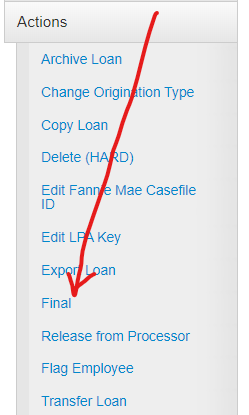 Please see the steps on the right for the tenth step, Delivering the Closing Package on each loan. (Continued)
Initial Loan Set Up Steps:
Additional Loan Work-Flows
Establishing an Escrow Repair when required
NOTE – FSB ALLOWS FOR ESCROW REPAIRS TO HAVE PROPERTIES MEET HUD, FNMA, OR FREDDIE MAC GUIDELINES. HERE ARE OUR POLICIES FOR ESCROW REPAIRS BELOW
Who can do the Repair work? 
➢ Repairs cannot be completed by the borrower – no exceptions 
➢ Repairs can only be completed by a licensed contractor or if state does not require licensing, contractor must be verifiable and have valid insurance. 
Allowed Repairs for Escrow: 
➢Escrow repair items can ONLY be used for repair items that bring the subject property to product guidelines. 
Non-Allowed Escrow Repair Items: 
➢Repairs that are structural in nature, or 
➢Repairs that affect the safety or soundness of the property, or 
➢Repairs that are cosmetic in nature are not allowed. 
Example, borrower wants newer cabinets. Allowed Amount of Escrow: ➢No Maximum amount, but the escrow repair can ONLY be used for repair items that bring the subject property to product guidelines. No structural or “cosmetic” repairs can be done. 
➢If the amount of the escrow will be less than $7,500 total then the lock duration must cover the loan funding date. 
➢FHA loans, Conventional Purchases, and VA loans do not allow the repair amounts to be included in the loan amount. In some circumstances repairs may be financed into a USDA loan. 
Required Contingency: 
➢For Borrower funded escrows 150% of the highest bid will be held, for Seller funded escrows 100% of the highest bid will be held. *Note that all excess amounts of overfunded borrower funded escrows will be principally applied to their loan.
Additional Possible Work- Flows
Sometimes, you may require other help within the loan process. Here is our fifth additional work-flow, establishing an escrow repair when required.
Initial Loan Set Up Steps:
Additional Loan Work-Flows
Establishing an Escrow Repair when required (Continued)
Work Bid Requirements: 
➢Requires 2 bids for all repairs 
➢Must include the contractor’s name and contact number. 
➢FSB will utilize the higher of the 2 bids for calculation of the holdback amount. 
➢If bids are greater than 20% different from each other, an itemized bid will be required from the highest bid for further examination. If the amount provided on the bids do not appear to be sufficient for the work required a cost to cure will be requested from the appraiser to determine the amount held. 
➢If a seller funded escrow, the Bids must be signed by both the buyer(s) and seller(s). 
➢If a borrower funded escrow, the Bids must be signed only by the buyer(s). 
Time Frame Allowed and Lock Policy: 
➢If the amount of the escrow will be greater than $7,500 total then the lock duration must cover the time frame required on a post-closing basis for all repairs to be completed and a final inspection to be completed. 
➢FSB only offers a maximum of a 60-day lock duration, therefore if you require more time for any reason (delay due to materials or weather delay) then 30 BPS (.30) must be charged for every additional 15 days greater than 60 days to the borrower. This can be a seller concession. 
Example 1: • A septic system needs to be replaced for the property • The highest bid is for $10,000 and will be seller funded. • The escrow will be for $10,000 at time of closing • Loan is closing January 1st • The repair cannot be completed until April 1st, , or 90 days from closing • Loan officer has 15 days remaining on a 60 day lock at time of closing. • The borrower will need to be charged 90 BPS because they require an additional 45 days from the initial lock period. 
Example 2: • Two windows need to be replaced for the property • The highest bid is for $3,500 and will be borrower funded. • The escrow will be for $5,250 at time of closing (150% of the highest Bid) • Please remember to consider these funds into your cash to close required. • Loan is closing January 1st • The repair cannot be completed until April 1st, , or 90 days from closing. • There is no fee required to be charged to the borrower.
Additional Possible Work- Flows
Sometimes, you may require other help within the loan process. Here is our fifth additional work-flow, establishing an escrow repair when required. (Continued)
Initial Loan Set Up Steps:
Additional Loan Work-Flows
Establishing an Escrow Repair when required (Continued)
Escrow Agreement: 
➢For Seller funded Escrows, the FSB Escrow repair holdback agreement must be presented to underwriting with both the seller(s) and buyer(s) information on the documents, unsigned. We will require all parties to sign at time of funding, if not previously executed. An updated form is available on our www.fsbtpo.com website. Please see the correct form labeled Seller Funded Escrow Repair Agreement. 
➢For Borrower funded Escrows, the FSB Escrow repair holdback agreement must be presented to underwriting with the buyer(s) information on the document, unsigned. We will require all buyer(s) to sign at time of funding, if not previously executed. An updated form is available on our www.fsbtpo.com website. Please see the correct form labeled Buyer Funded Escrow Repair Agreement. Requesting Escrow 
Disbursement after closing: 
➢ A Final Inspection and final invoices are to be sent to rebeccamoorehead@flanaganstatebank.com for approval to release funds. In order to have a final inspection ordered prior to your request, simply email appraisal@flanaganstatebank.com once you confirm all repairs are completed.
➢ Please allow 5 business days to request and then receive payment. .*Note that all excess amounts of overfunded borrower funded escrows will be principally applied to their loan.
Additional Possible Work- Flows
Sometimes, you may require other help within the loan process. Here is our fifth additional work-flow, establishing an escrow repair when required. (Continued)
Mortgagebot Demo
At this time, your Trainer will take you to a live review of the Mortgagebot LOS
Program Highlights
The Basics of USDA, FHA & VA Loans
Government Loan Disclaimer
This training is designed to give you an overview of the USDA and VA programs.  It is to be used to provide guidance and basic information to allow the viewer to understand the flexibility these programs provide.  It is not possible to cover all scenarios that these programs have the potential to do.  For specific advice on a situation, please contact mtgsupportcenter@flanaganstatebank.com
VA Basics
VA – the most under used program available!
Cons
Pros
MI on a 30-year loan with max LTV will remain on for the life of the loan
Refinance Cash Out Loans may not exceed LTV and must include the Funding Fee.  
Funding Fee increases with re-use of benefit
Only Veterans with valid COE may use this loan
Residual Income is required
Minimum Property Requirements (could be seen as a Pro, too)
Minimum 600 credit score
Dinged up credit is acceptable
100% LTV for a purchase
90 - 100% LTV for refinance – based on Credit Score
Lower rates than conventional
No monthly MI
Up to 50% DTI allowed with A/E AUS
No cash out adjustment
Flexible Underwriting
Limited Closing Costs for Borrower/Veteran
VA Benefit is re-useable
Manual Underwriting allowed
Credit Requirements
600 Minimum Credit Score
BK for CH 7 must be 2 years old
BK for CH 13 – can be currently in a BK or discharged for at least 12 months.  
Housing payments – If Approve/Eligible received from DU, credit is accepted.  If Refer/Eligible no more housing lates are allowed.
Negative credit within the most recent 12 months is not acceptable, unless extenuating circumstances and dependent on what the negative credit is
Foreclosure, short sale or deed in lieu must be 2 years past Sheriff’s Deed date
No open judgments allowed
Medical Collections can be disregarded for DTI purposes, but LOX for collections will still be needed
LOX always needed for all derogatory credit on the credit report
VA & Credit
VA has a unique outlook on the loan benefit.  They heavily lean towards if the loan makes sense for the Veteran, it should be done.
The role of the LO and Processor is to show underwriting how this makes sense for the borrower and that they are stable in income and credit to limit the risk of default on the loan.
VA & Income
Income Requirements
DTI allowed up to 50% with A/E Findings
Manual Underwriting will limit DTI to 41%
Manual Underwriting does allow for higher ratios but will require specific compensating factors to be met
Borrowers should have 2 years in the same line of work, but flexibility is allowed if the borrower can show an improvement from job to job or extra training certifications.
Job gaps can be acceptable depending on LOX
1 year of commission, overtime and bonus is allowed if VOE states these will continue, and the income shows as stable in the receipt
Self-Employed borrowers must show 2 years tax returns.  Income will be averaged.  If a >20% reduction in income from the previous year, only the most recent year will be used for qualifying income
Income stability is a very HOT topic these days. VA is going to require proof that the income the borrower receives is stable and enough to meet the ratio requirements.  Documenting this is easiest with a VOE and the paystubs & W2’s becoming supporting documentation.  Self-employed persons will need a 2-year history of self-employment as evidenced through filed tax returns.  The Details to the right explore the requirements for income and employment history further.
This is very similar to FHA’s outlook at this time.  The more stable and reliable the income, the better chance for approval.
VA Property Requirements
The VA LIN (case number) does not need to be ordered prior to underwriting.
The VA LIN (case number) and appraisal are ordered at the same time. If you are not ready for the appraisal to be ordered – do not order the case number until you are!
FSB checks for new appraisals in the system every Tuesday and Thursday.  These are reviewed within 5 days and an NOV (Notice of Value) issued if there are no corrections needed.
FSB will send the appraisal and NOV to the borrower for Proof of Delivery.
The NOV may contain specific requirements.  Please review it!
Minimum Property Requirements similar to other government loan products will apply. Check appraisals for “subject to”.
Escrow Holdbacks are not something FSB likes to do on VA loans.  The lock MUST extend through the time of the repair to be completed and funded, which can be costly.  These must have management approval to complete.
Utilities must be on at time of inspection
Safety and soundness must be met for the property.
VA & Property
VA has specific property requirements that must be met.  The list to the right are a few things that LO’s must be aware of for property that will use VA Financing.
All VA Appraisals are ordered through the VA Portal (WebLGY).  The orders will be completed by the Correspondents through their system with FSB shown as the Sponsor.  Upon approval with VA, the designated contact for the Broker will receive an email from VA giving them access to the portal.  It is important that all Loan Officers and Processors be set up with access to the portal to allow the COE to be requested and the Appraisal and LIN to be ordered.
Always order the Appraisal as LAPP.  If it is ordered as IND, this will have VA completing the NOV and this can slow down the loan.  FSB is LAPP approved which gives us the ability to complete the NOV.  We have 5 days from receipt of the appraisal to complete the NOV.
Need more VA Info?
Our matrix can be found at www.fsbtpo.com under Forms & Tools!
USDA Basics
USDA – The best rural program available!
Cons
Pros
Purchase program only unless refinancing a USDA loan
Rural areas only – not available for metro areas
Minimum Property Requirements (could be seen as a Pro, too)
Minimum 600 credit score
Dinged up credit is acceptable
100% LTV for a purchase up to Appraised Value
100% LTV for refinance – must be a USDA loan being paid off
Lower rates than conventional
Low Monthly MI
29/41 ratios – 32/44 with compensating factors and 680 or better score
Flexible Underwriting
Manual Underwriting allowed
Credit Requirements
600 Minimum Credit Score
BK for CH 7 must be 3 years old
BK for CH 13 – can be currently in a BK or discharged for at least 12 months.  
Housing payments – If Approve/Eligible received from GUS, credit is accepted, and nothing further is needed.
If Refer/Eligible credit must be validated and show at least 2 tradelines must show paid as agreed for 12 months and be active.  If no tradelines satisfy this, nontraditional accounts may be used.
VOR is always needed if current residence and history show as Rent
Negative credit within the most recent 12 months is not acceptable, unless extenuating circumstances and dependent on what the negative credit is
Foreclosure, short sale or deed in lieu must be 3 years past Sheriff’s Deed date
No open judgments allowed
Medical Collections can be disregarded for DTI purposes, but LOX for collections will still be needed
LOX always needed for all derogatory credit on the credit report
USDA & Credit
USDA, although flexible in their credit requirements, has a few quirks that LO’s must be aware of.  This is a great program for the rural areas.  However, if the borrower makes too much money based on household income totals, they cannot use this program.
It is important to always check income requirements, which are by all adult household members income and the county they will reside in.  And, to check property eligibility.  If the property is not in a USDA Eligible area, then another program must be used for financing.
USDA & Income
Income Requirements
DTI allowed up to 29/41
Borrowers should have 2 years in the same line of work, but flexibility is allowed if the borrower can show an improvement from job to job or extra training certifications.
Job gaps can be acceptable depending on LOX
1 year of commission, overtime and bonus is allowed if VOE states these will continue, and the income shows as stable in the receipt
Self-Employed borrowers must show 2 years tax returns.  Income will be averaged.  If a >20% reduction in income from the previous year, only the most recent year will be used for qualifying income
VOE’s are required on all employment history for 2 years
Income stability is a very HOT topic these days. USDA is concerned about Income. Which is why they have the DTI ratio guidance that they have.  Most loans will be limited to 29/41.  If the GUS findings approve a higher ratio, then the LO will go with the GUS Findings.  
USDA does not allow for ANY exceptions to DTI.   If a borrower has a 680-credit score, it may be possible for the ratios to go to 32/43 if specific compensating factors can be met per USDA’s handbook.
USDA (FHA) Property Requirements
FHA Case Number must be ordered PRIOR to ordering the appraisal BUT not before the Intent to Proceed is signed by the borrower.
Property must meet safety and soundness requirements set by HUD
If repairs are needed and the appraisal is “subject to” the required repairs must be noted in the appraisal.  
Needed repairs must be completed prior to CTC or an Escrow Repair Holdback must be set up.  Escrow Repair Holdback agreement can be found at www.fsbtpo.com 
Water test is required on all private water sources including Shared Well Systems
Septic Inspections are only required if the appraiser does not note the septic appears to be in good working order or if the purchase contract requires it.
Utilities must be on at time of appraisal inspection, or the appraisal will be marked “subject to” and a Final Inspection will be required
Peeling paint is a common repair that is needed!  It is very common for our area and will include outbuildings that add value to the appraisal
FSB will send the Appraisal to the borrower for Proof of Delivery
USDA & Property
This will be a very simple explanation.  USDA follows FHA guidelines for property.  The only exception to this…it must be in a USDA eligible area.
Need more USDA Info?
Our matrix can be found at www.fsbtpo.com under Forms & Tools!
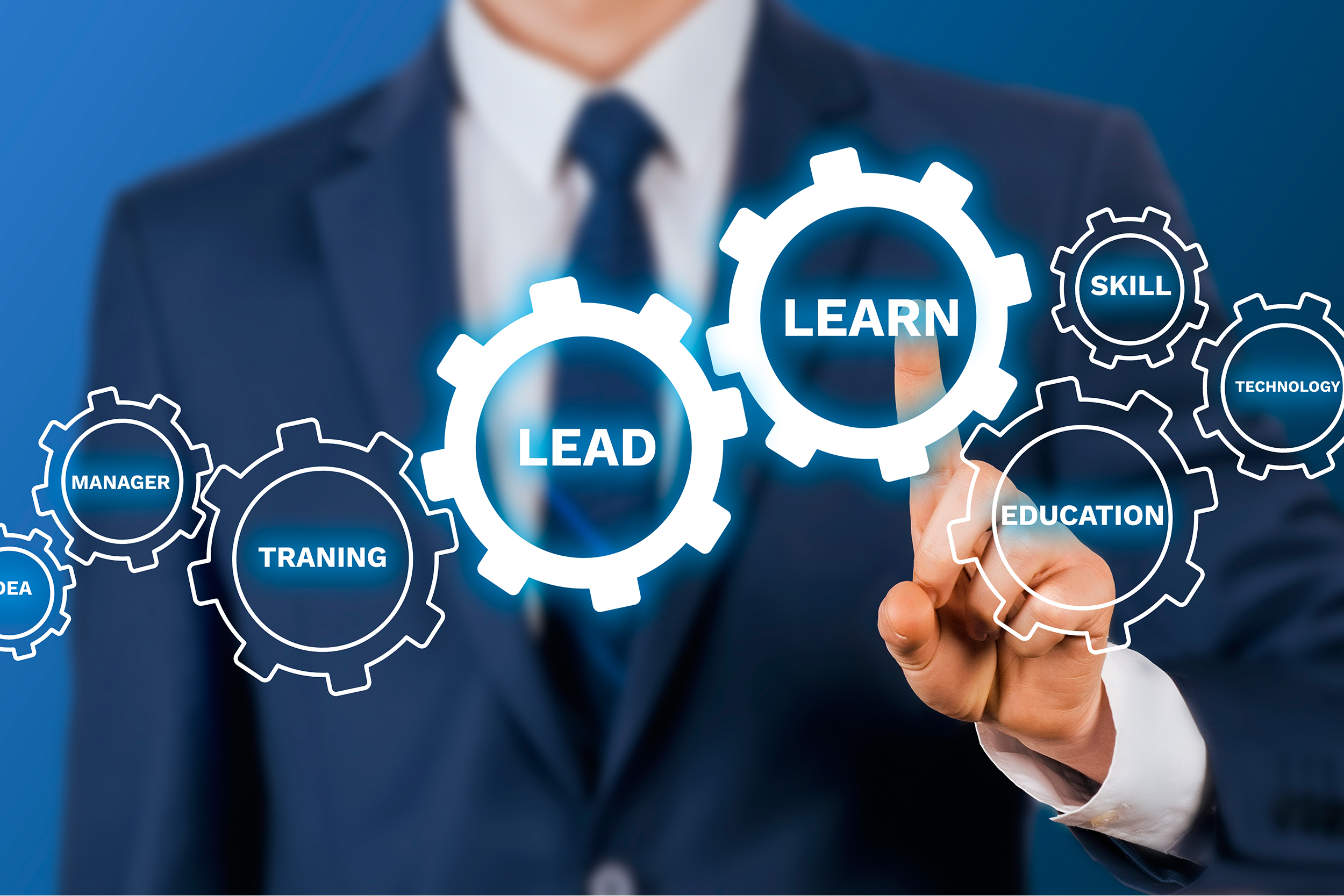 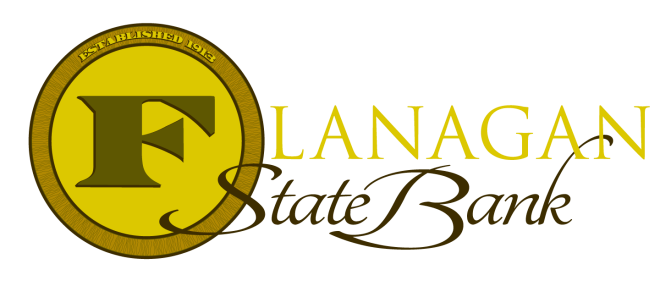 Thank you